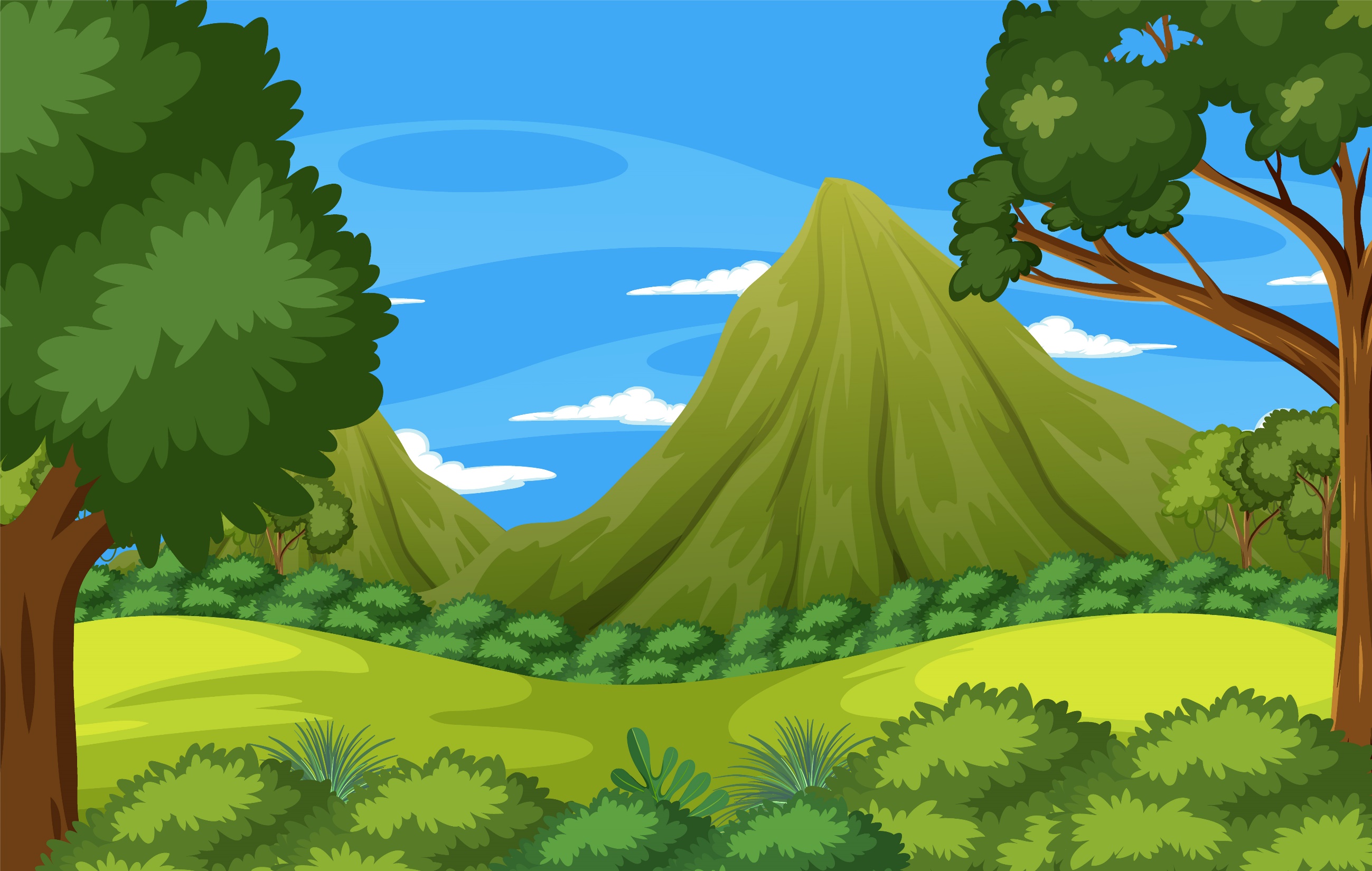 Chính tả
Chính tả
Gà trống và cáo
Gà trống và cáo
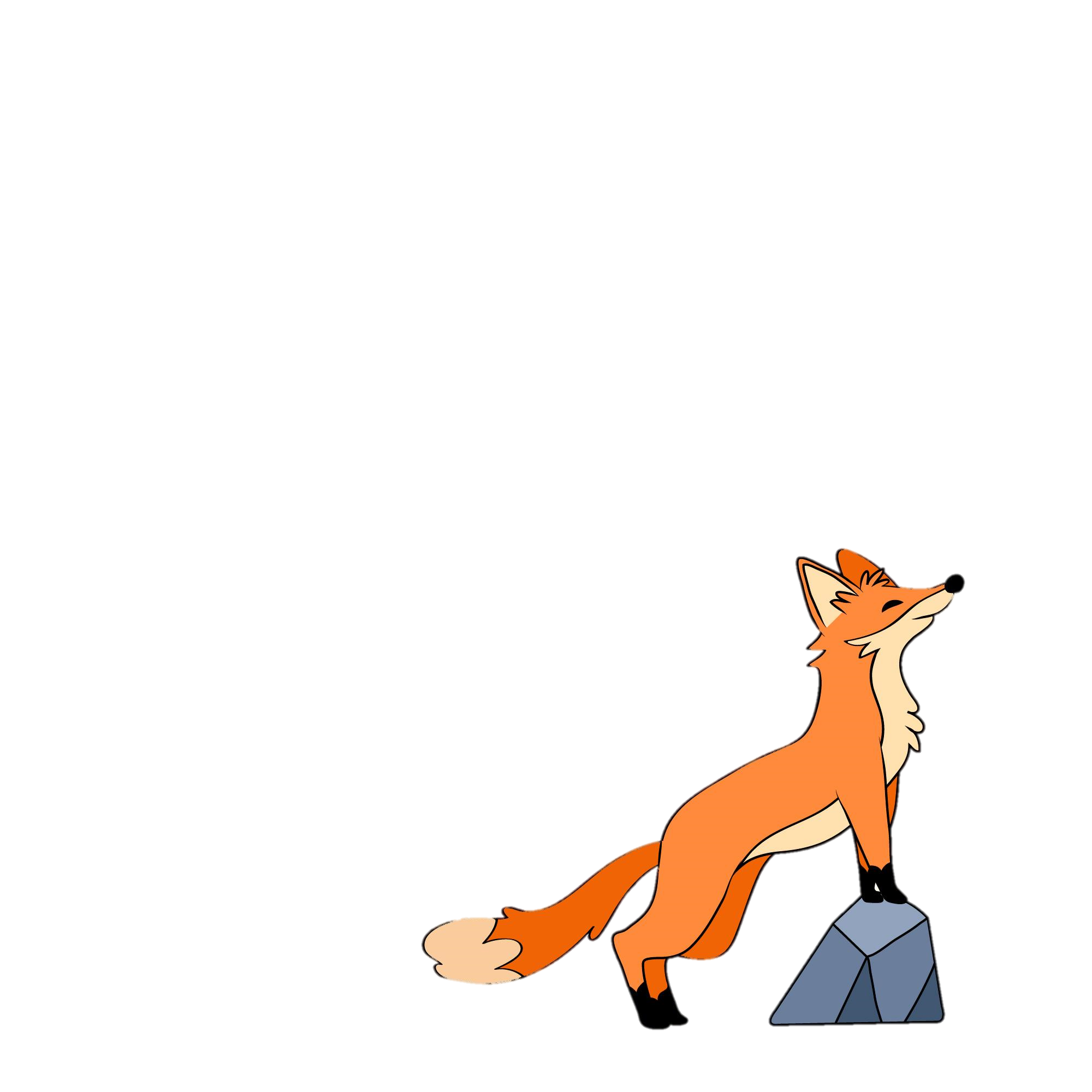 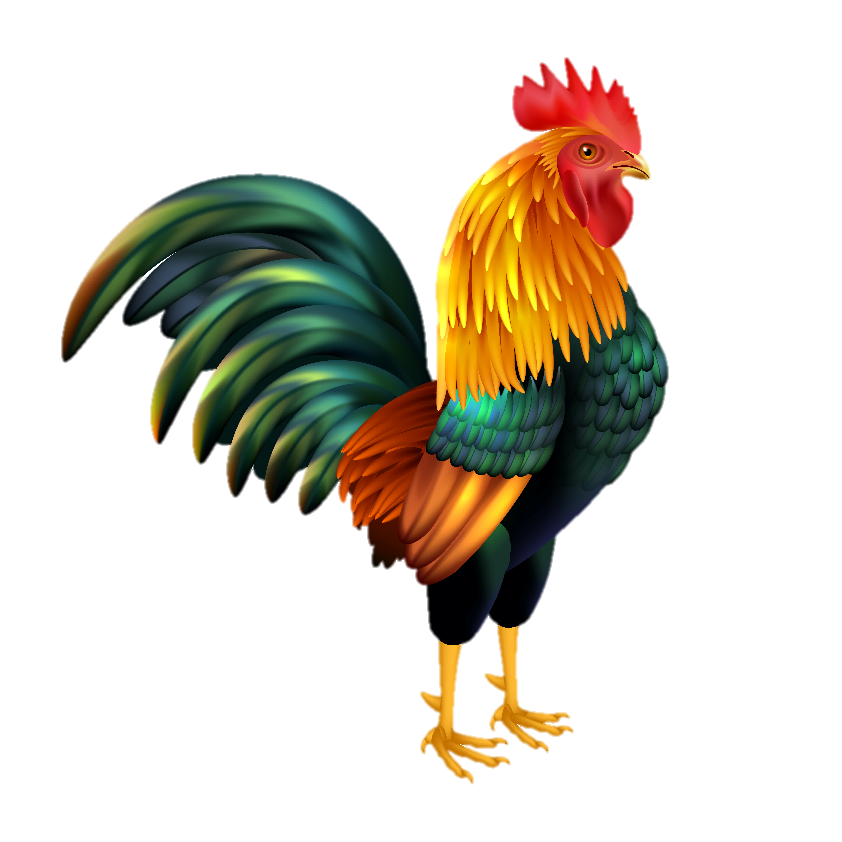 Nghe viết
Yêu cầu cần đạt
1. Kiến thức 
- Hiểu được cấu tạo và ý nghĩa của bộ phận CN trong câu kể Ai là gì? (ND Ghi nhớ).
2. Kĩ năng
- Nhận biết được câu kể Ai là gì? trong đoạn văn và xác định được CN của câu tìm được (BT1, mục III); biết ghép các bộ phận cho trước thành câu kể theo mẫu đã học (BT2); đặt được câu kể Ai là gì? với từ ngữ cho trước làm CN (BT3).   
3. Phẩm chất
- HS có phẩm chất học tập tích cực, chăm chỉ
4. Góp phần phát triển các năng lực
- NL tự học, NL giao tiếp và hợp tác, NL giải quyết vấn đề và sáng tạo, NL ngôn ngữ, NL thẩm mĩ.
Khởi động
Khởi động
Nghe lời Cáo dụ thiệt hơn
          Gà rằng: “ Xin được ghi ơn trong lòng
               Hoà bình gà cáo sống chung
          Mừng này còn có tin mừng nào hơn
               Kìa, tôi thấy cặp chó săn
          Từ xa chạy lại, chắc loan tin này.”
               Cáo nghe hồn lạc phách bay
          Quắp đuôi, co cẳng chạy ngay tức thì.
               Gà ta khoái chí cười phì:
          “Rõ phường gian dối làm gì được ai.”
CHÍNH TẢ
Gà trống và cáo
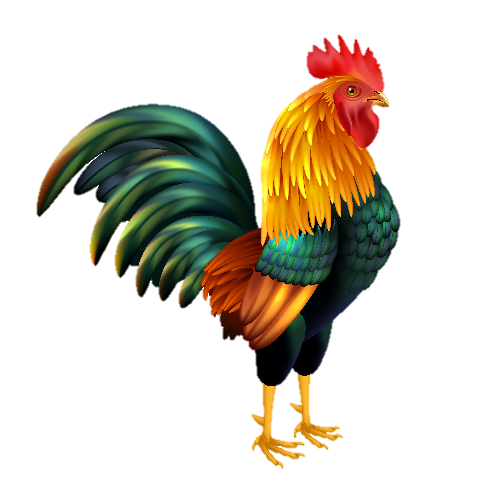 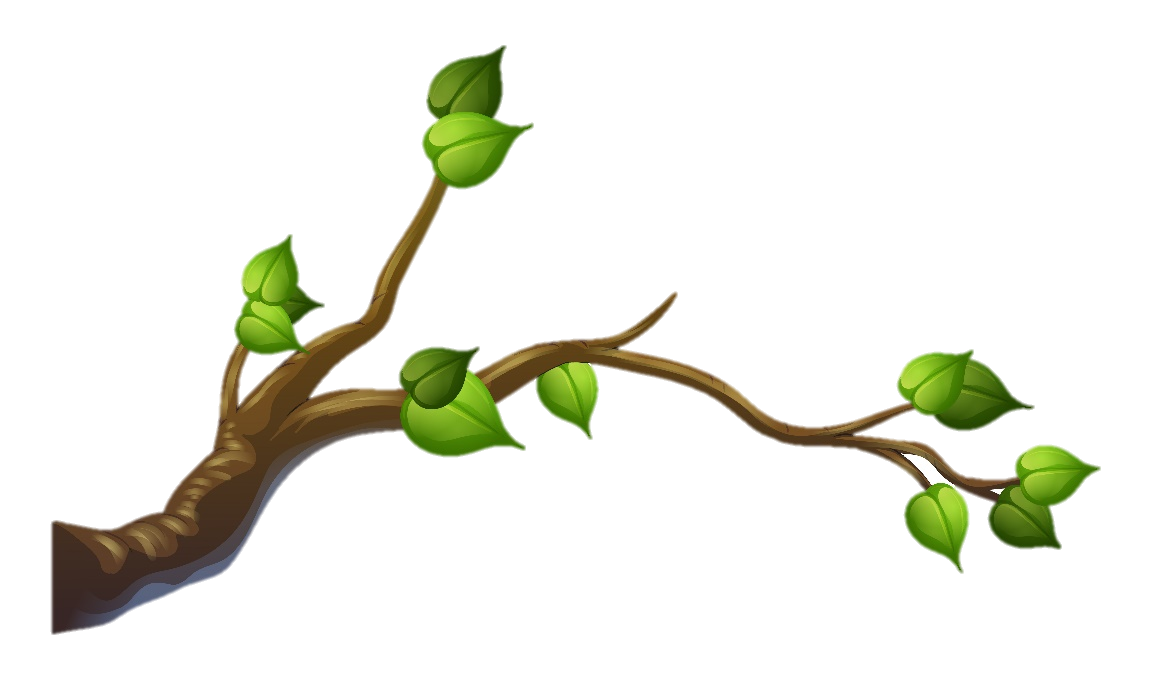 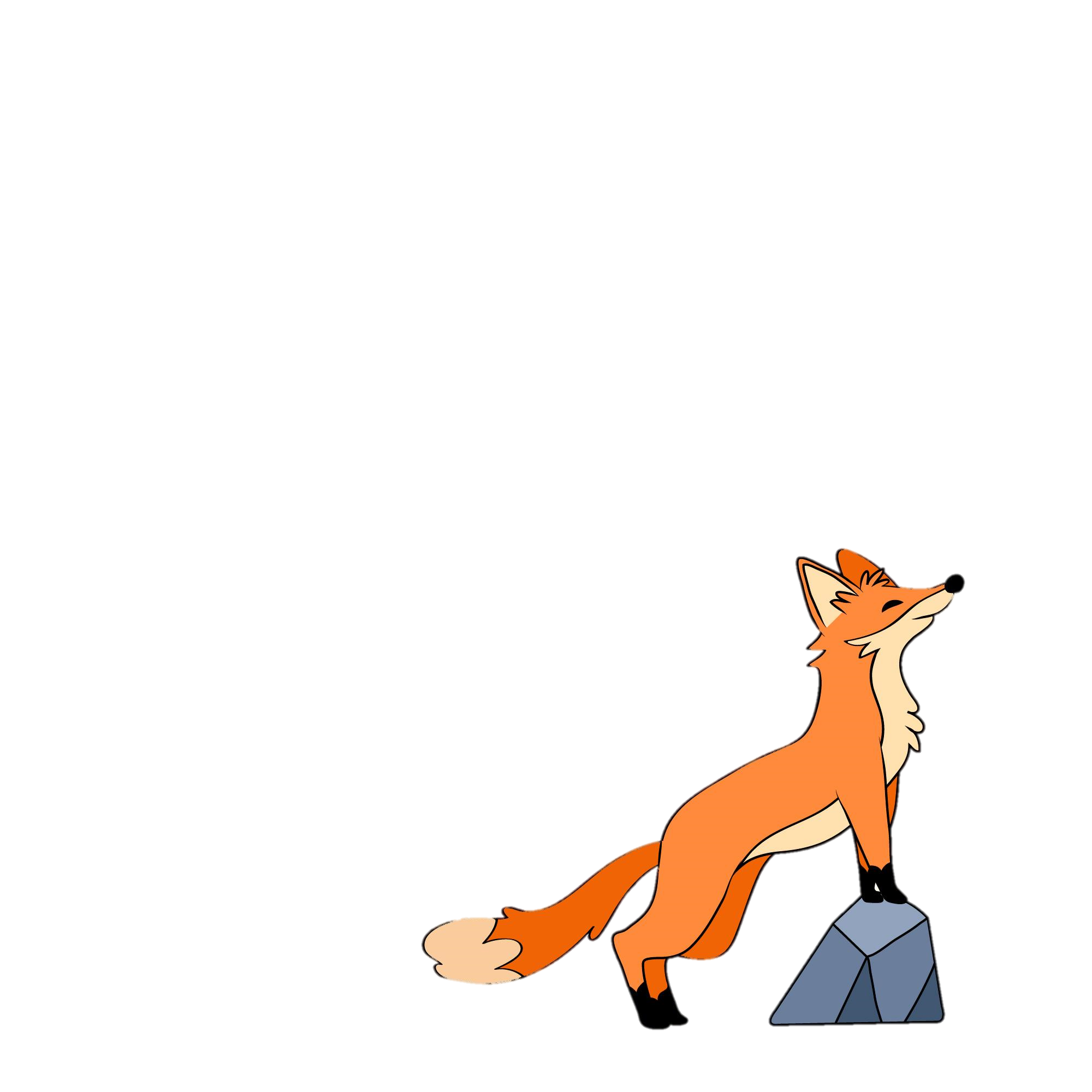 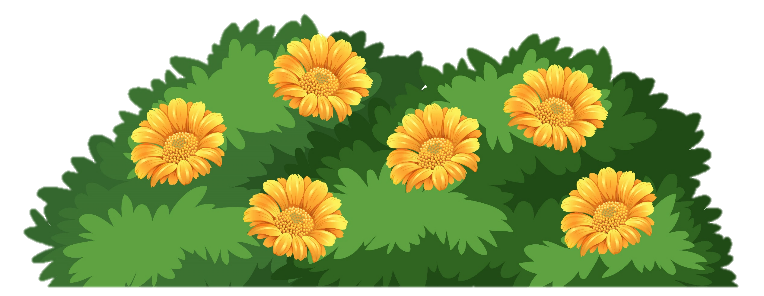 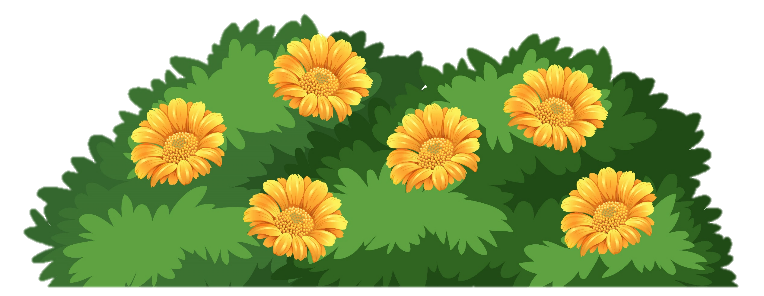 La Phông - ten
(Nguyễn Minh Lược dịch)
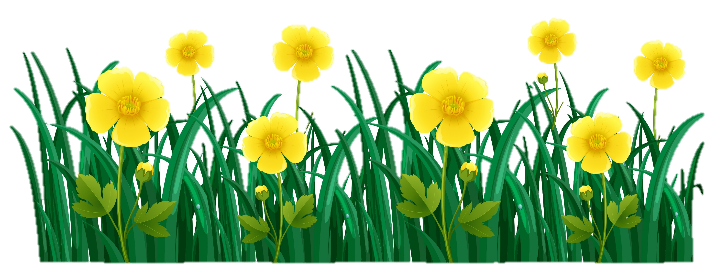 Gà và trống
Nghe lời Cáo dụ thiệt hơn
          Gà rằng: “ Xin được ghi ơn trong lòng
               Hoà bình gà cáo sống chung
          Mừng này còn có tin mừng nào hơn
               Kìa, tôi thấy cặp chó săn
          Từ xa chạy lại, chắc loan tin này.”
               Cáo nghe hồn lạc phách bay
          Quắp đuôi, co cẳng chạy ngay tức thì.
               Gà ta khoái chí cười phì:
          “Rõ phường gian dối làm gì được ai.”
La Phông - ten
(Nguyễn Minh Lược dịch)
Gà và trống
Nghe lời Cáo dụ thiệt hơn
          Gà rằng: “ Xin được ghi ơn trong lòng
               Hoà bình gà cáo sống chung
          Mừng này còn có tin mừng nào hơn
               Kìa, tôi thấy cặp chó săn
          Từ xa chạy lại, chắc loan tin này.”
               Cáo nghe hồn lạc phách bay
          Quắp đuôi, co cẳng chạy ngay tức thì.
               Gà ta khoái chí cười phì:
          “Rõ phường gian dối làm gì được ai.”
Trong đoạn này em thấy những từ, tiếng nào dễ viết sai ?
La Phông - ten
(Nguyễn Minh Lược dịch)
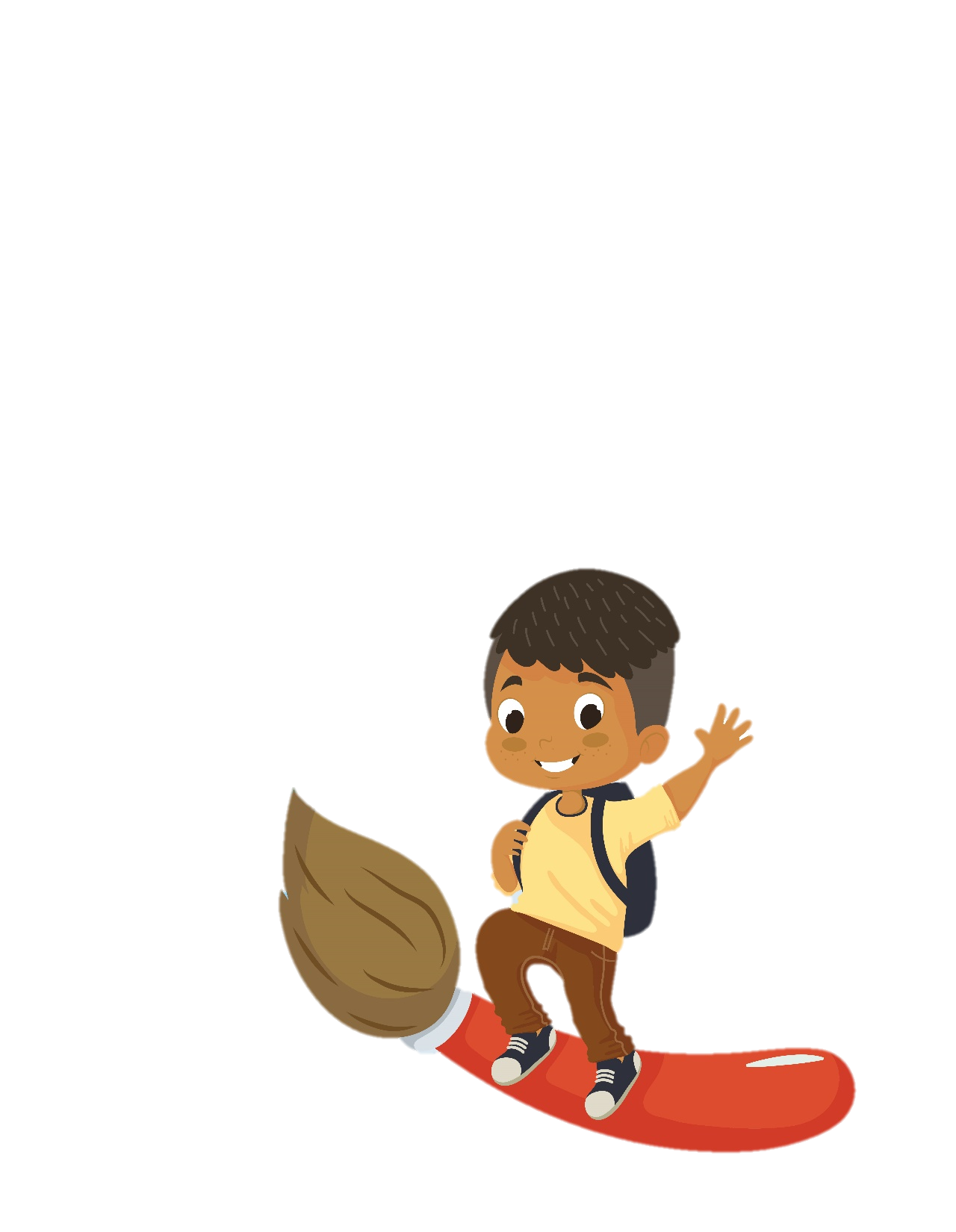 Luyện viết
Quắp đuôi
khoái chí cười phì
hồn lạc phách bay
phường gian dối
Khám phá
Khám phá
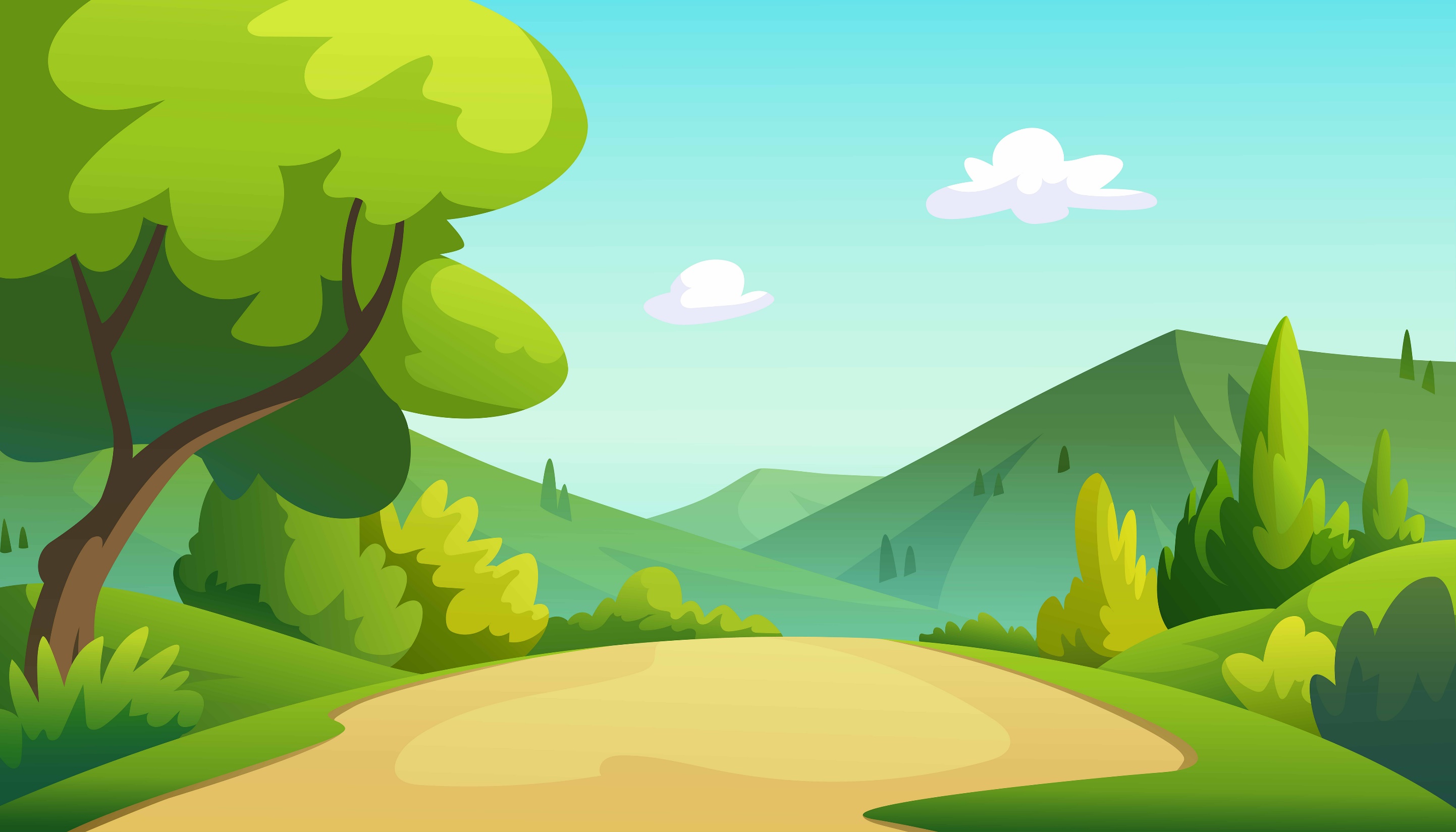 Nội dung đoạn thơ
 nói lên điều gì?
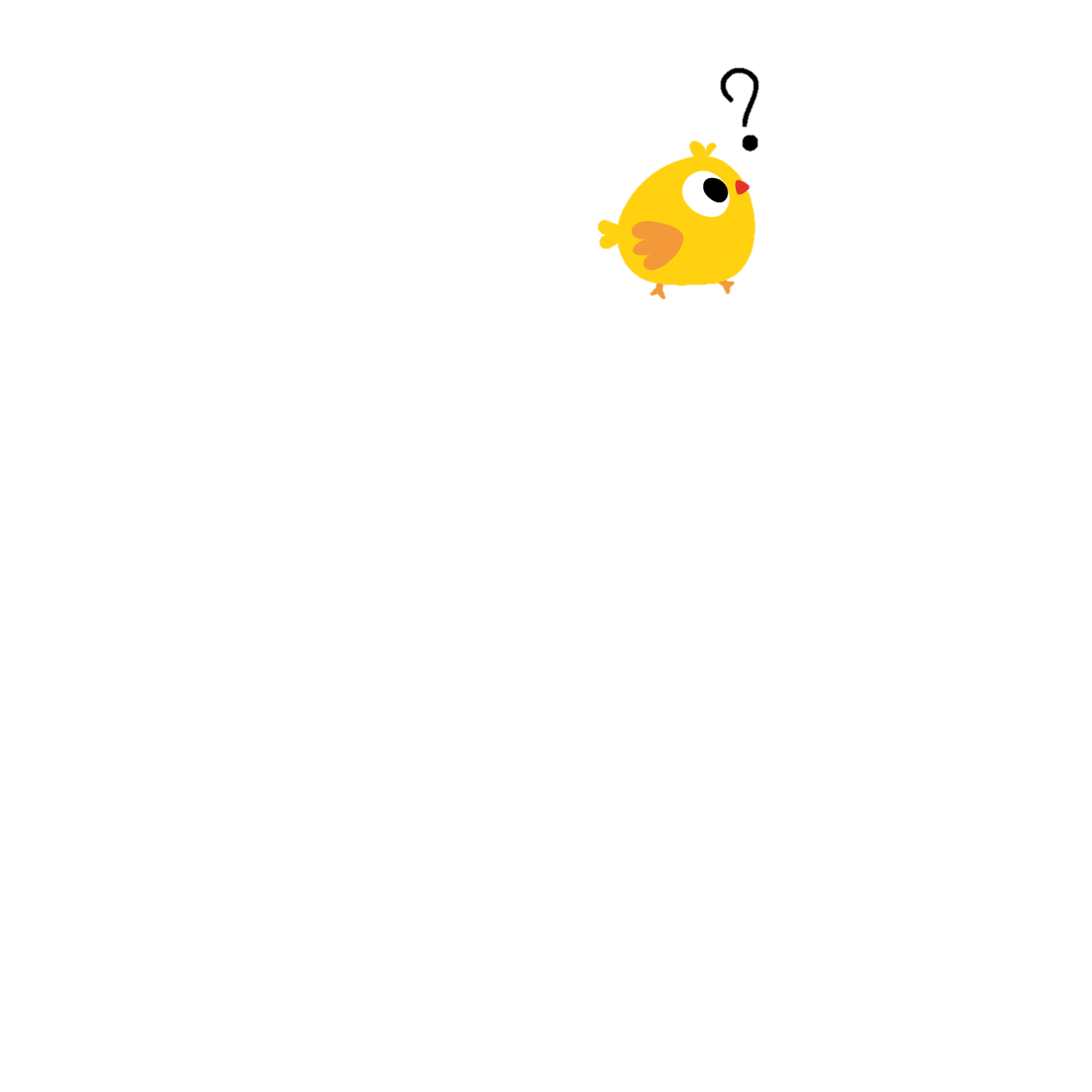 Sự thông minh của Gà Trống: đã không bị mắc mưu của Cáo mà còn làm cho Cáo sợ phải bỏ chạy.
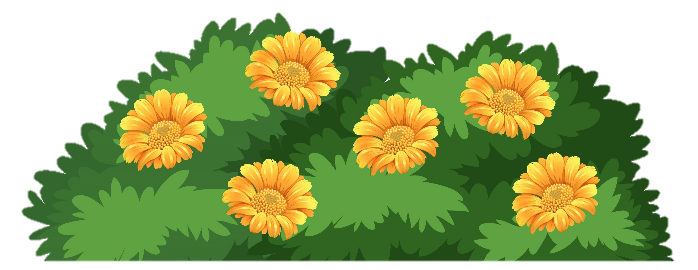 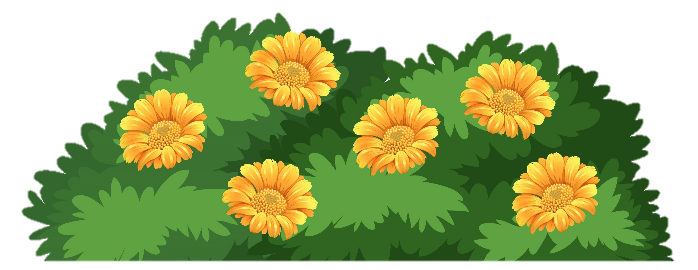 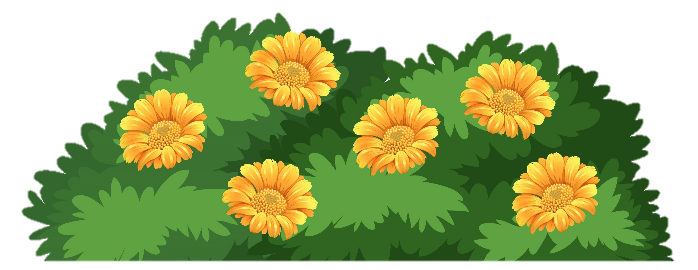 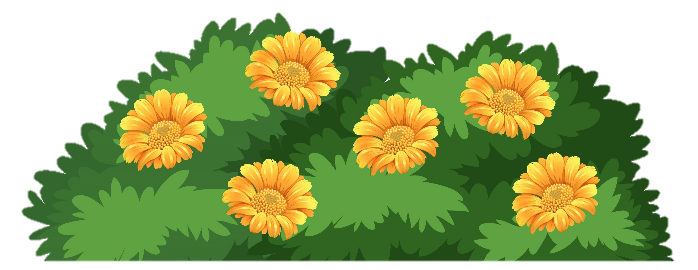 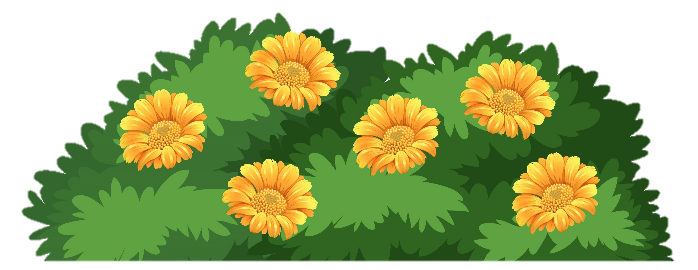 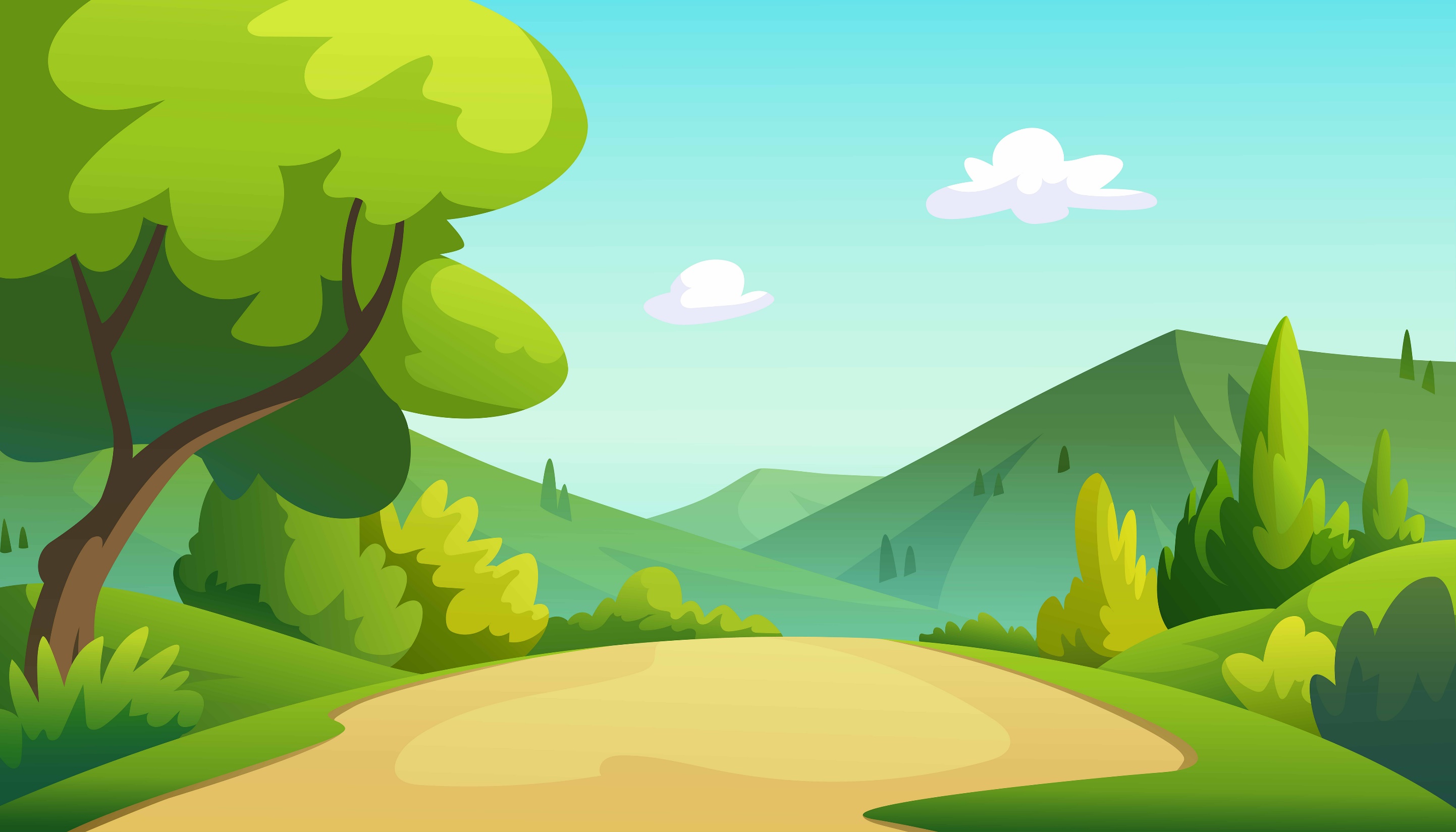 Những dấu câu nào 
cần phải lưu ý ?
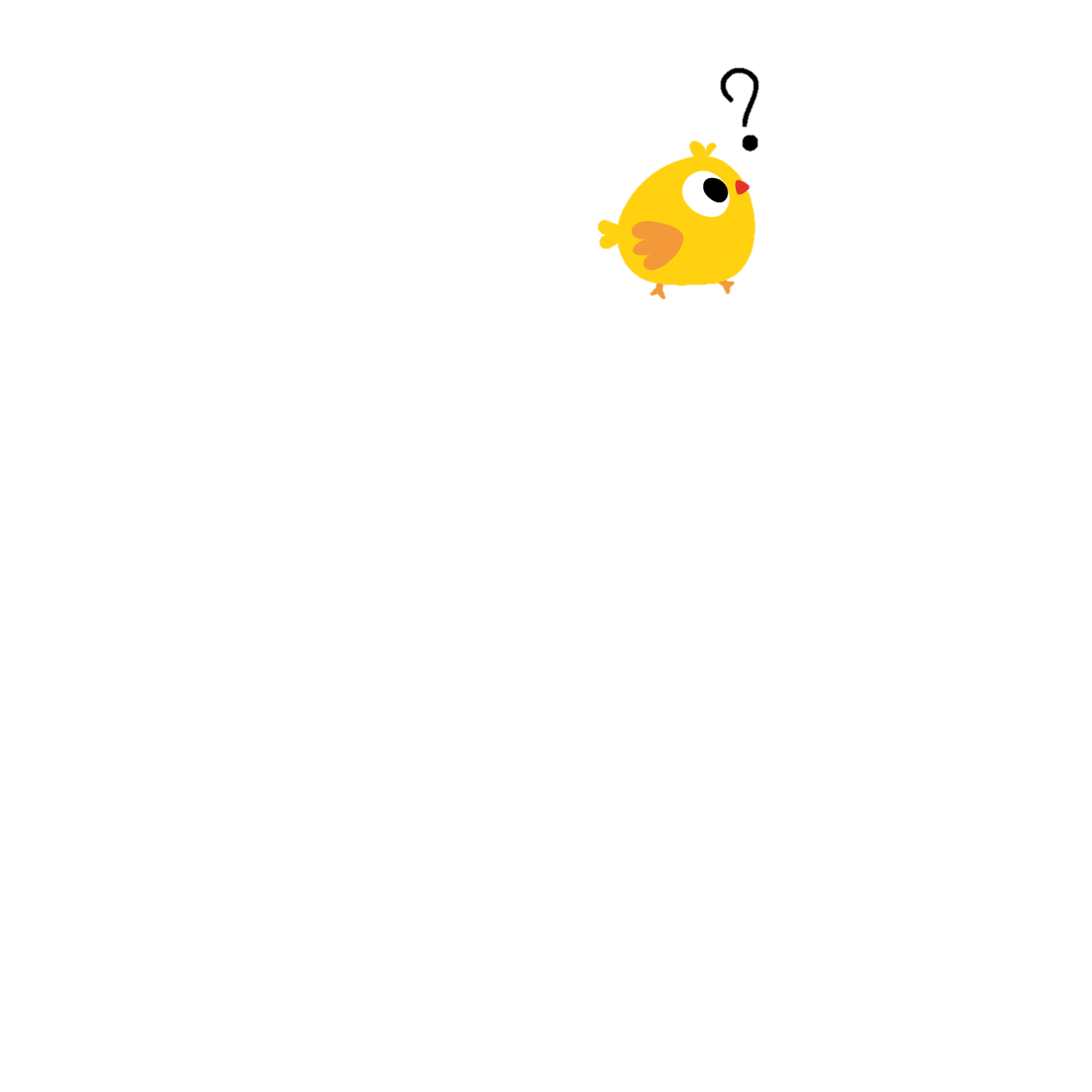 Dấu hai chấm, dấu chấm, dấu ngoặc kép
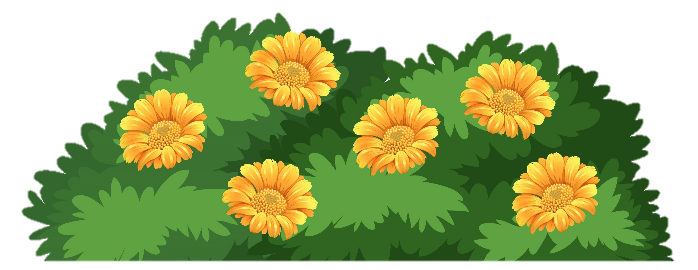 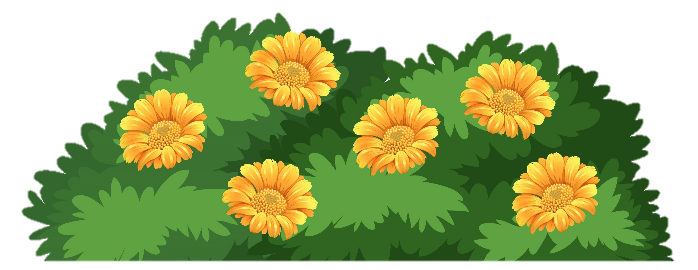 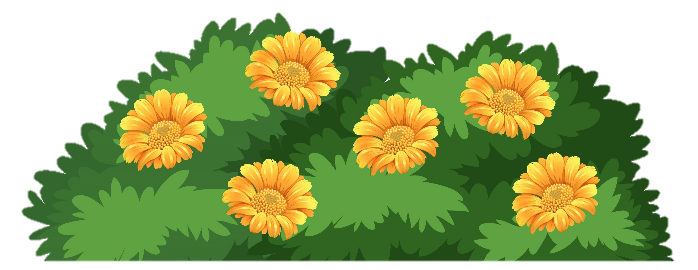 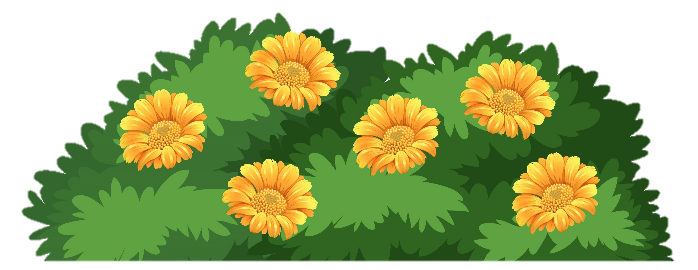 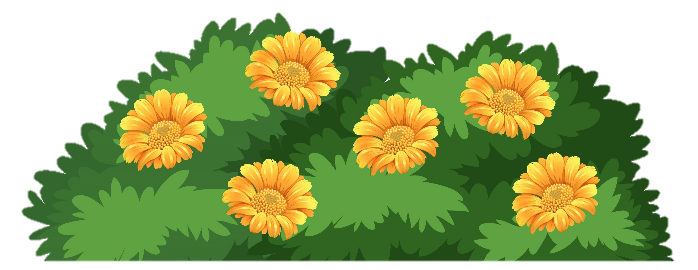 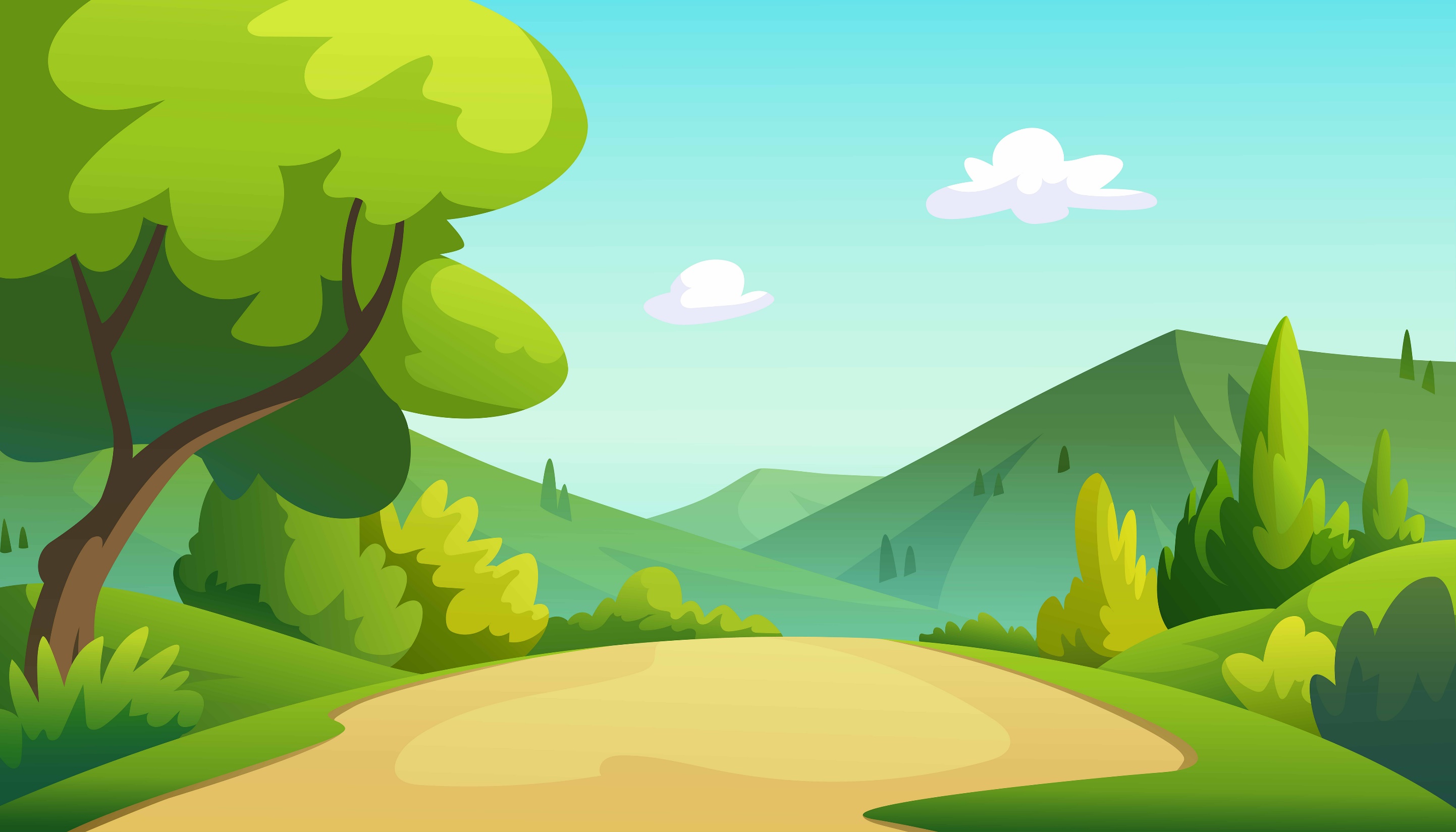 Những chữ nào trong đoạn thơ 
cần phải viết hoa?
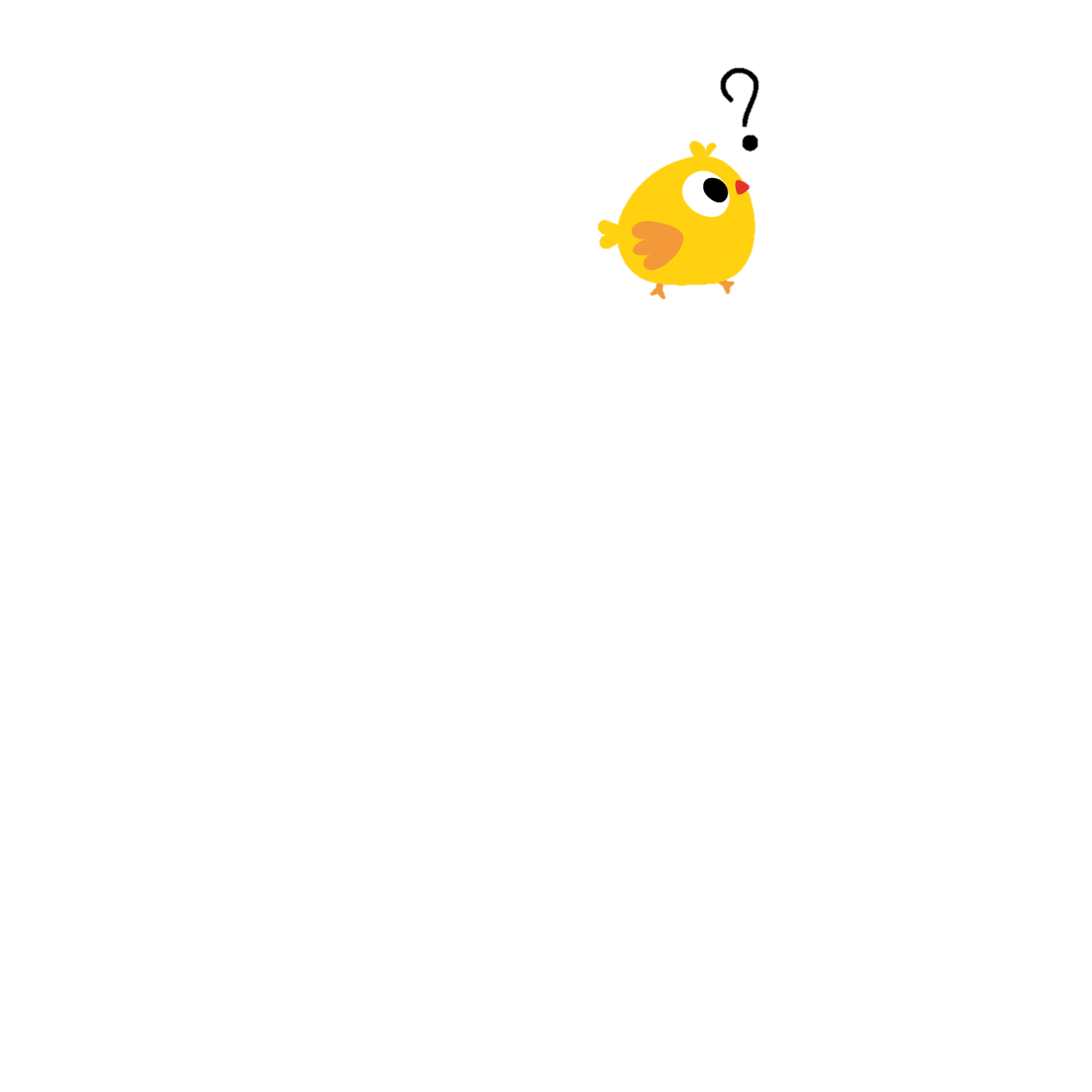 Cáo, Gà, chữ đầu câu thơ
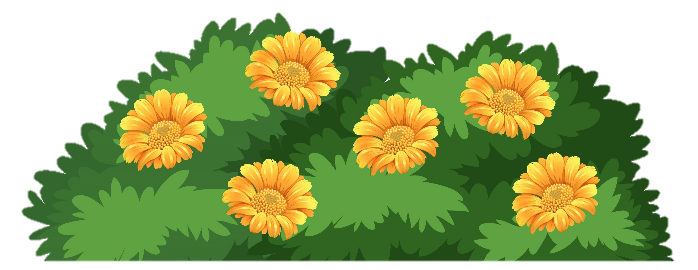 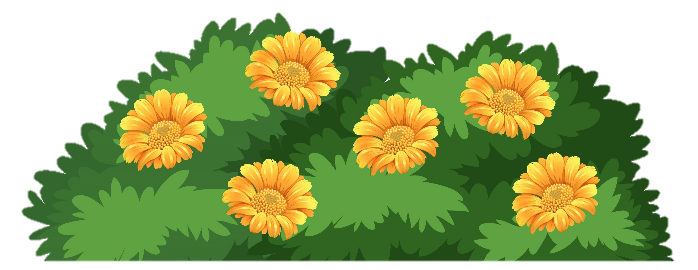 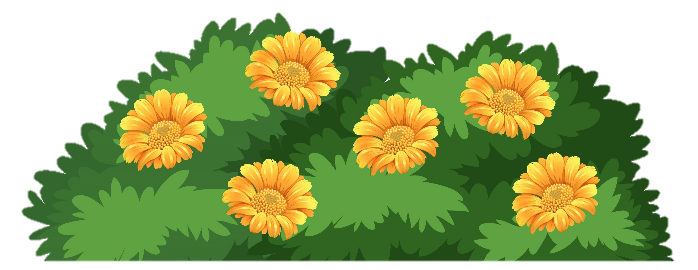 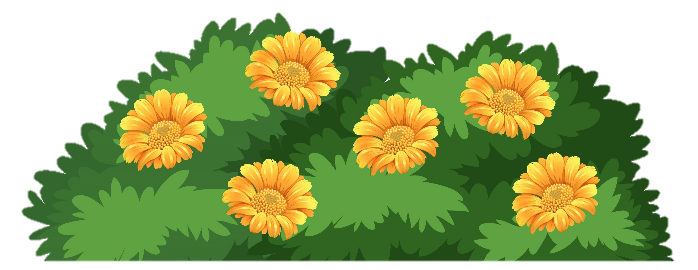 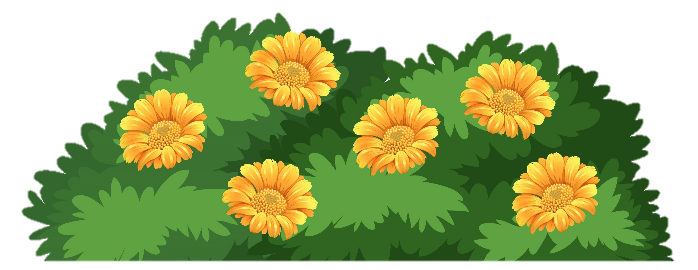 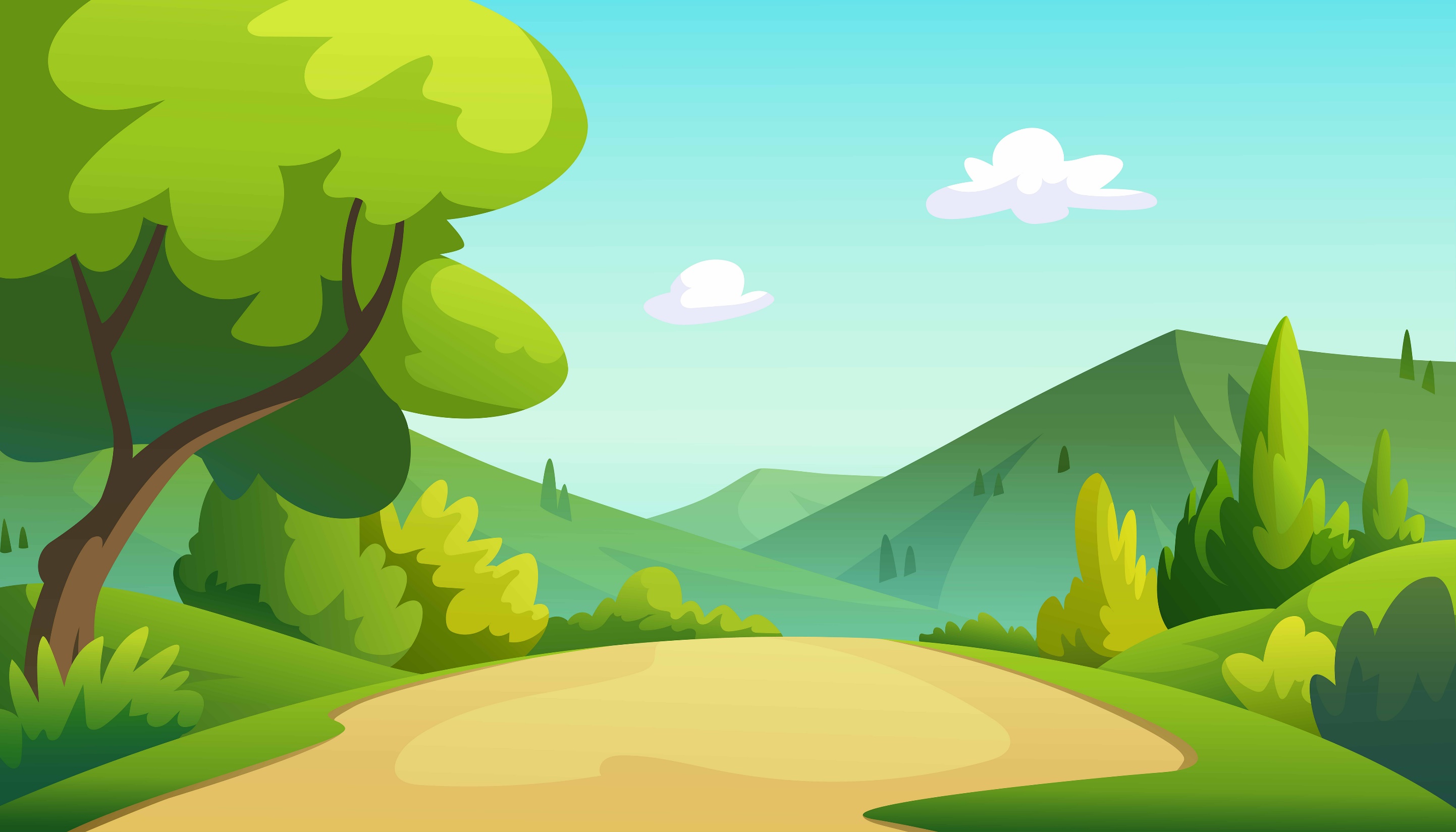 Đoạn thơ được viết theo
 thể thơ nào ?
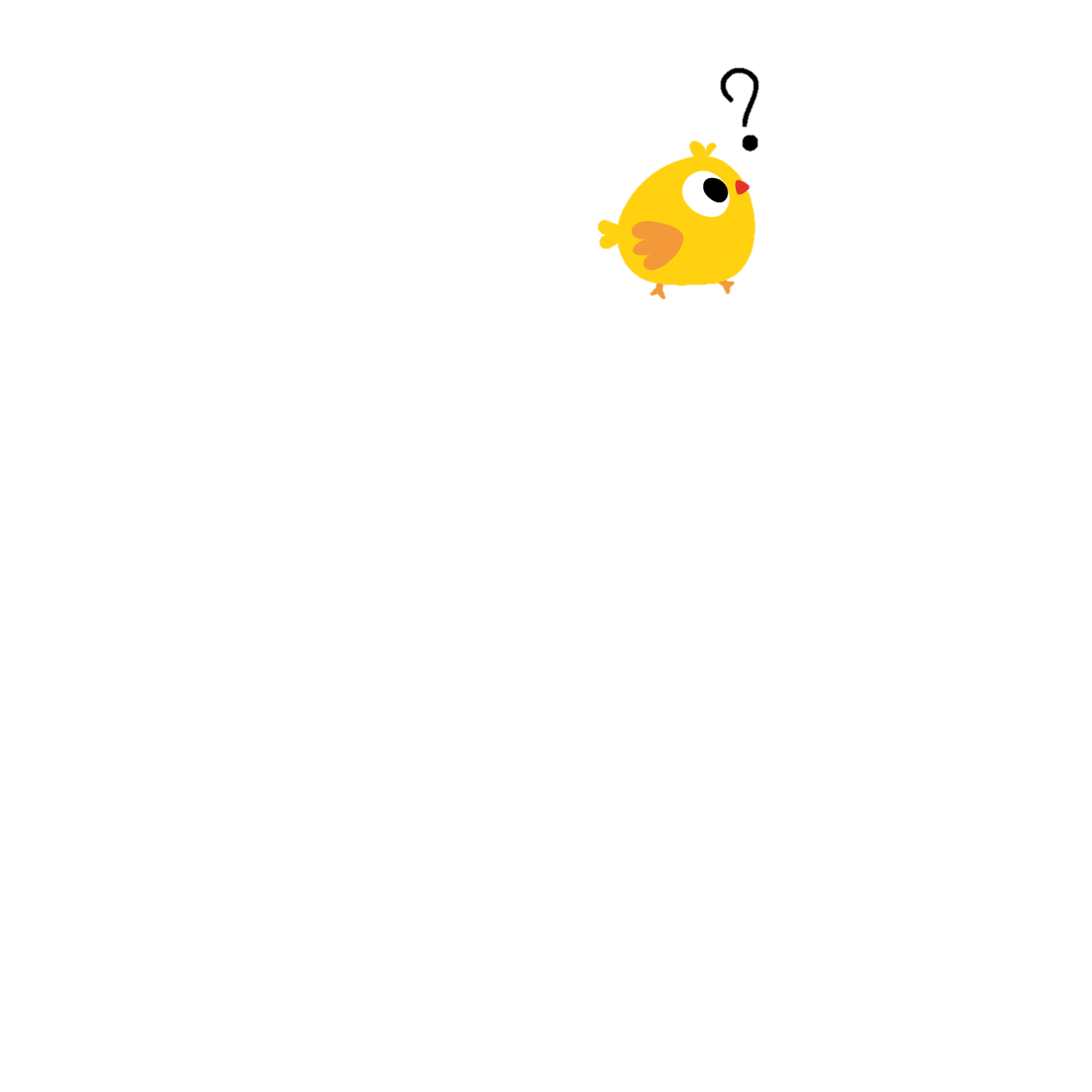 Thể thơ lục bát
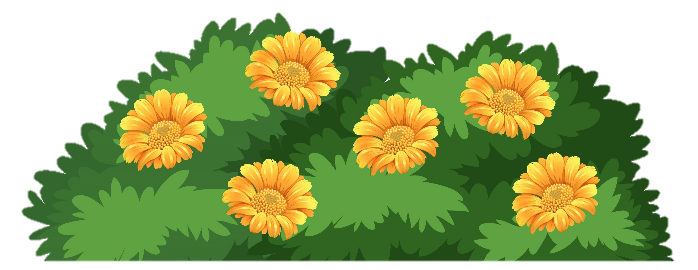 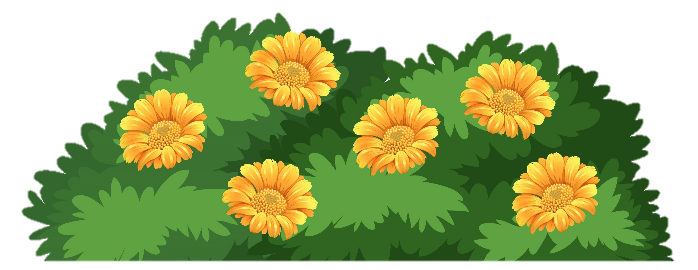 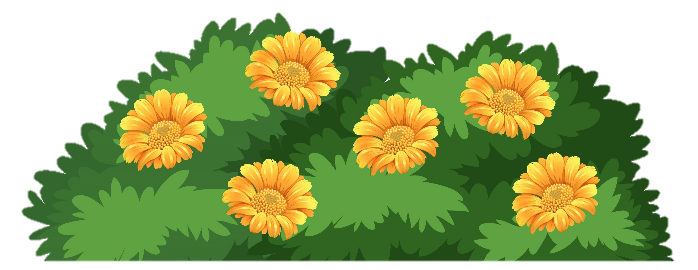 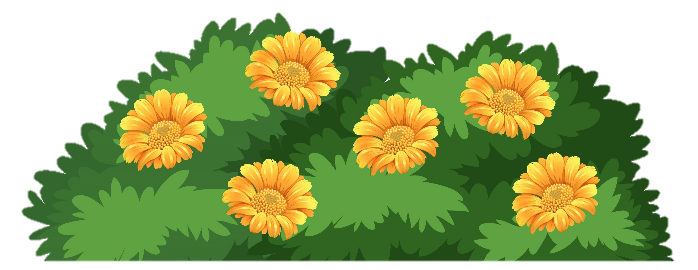 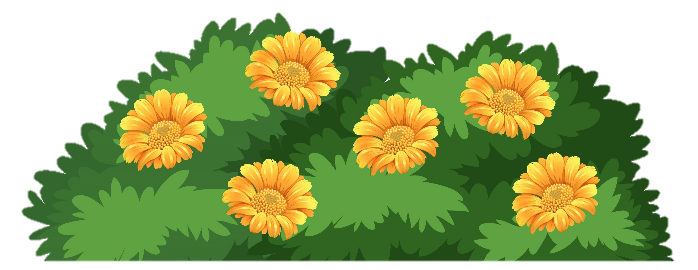 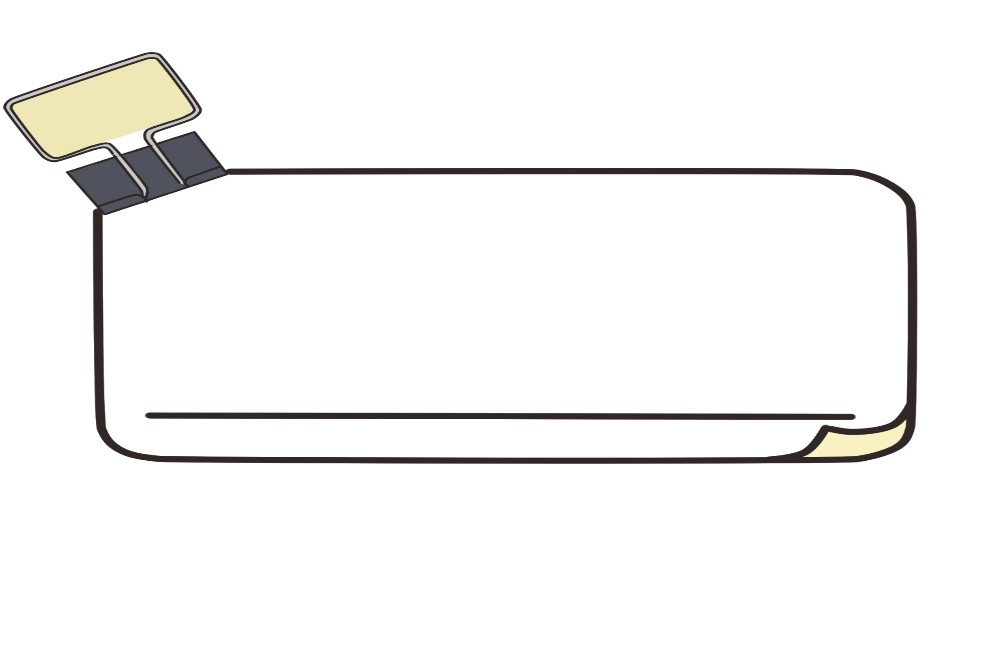 Nghe – viết
Tư thế ngồi viết
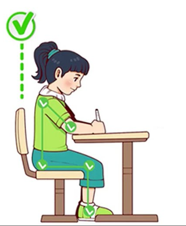 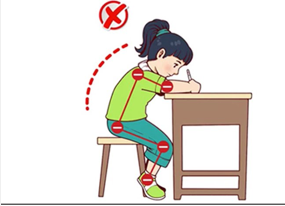 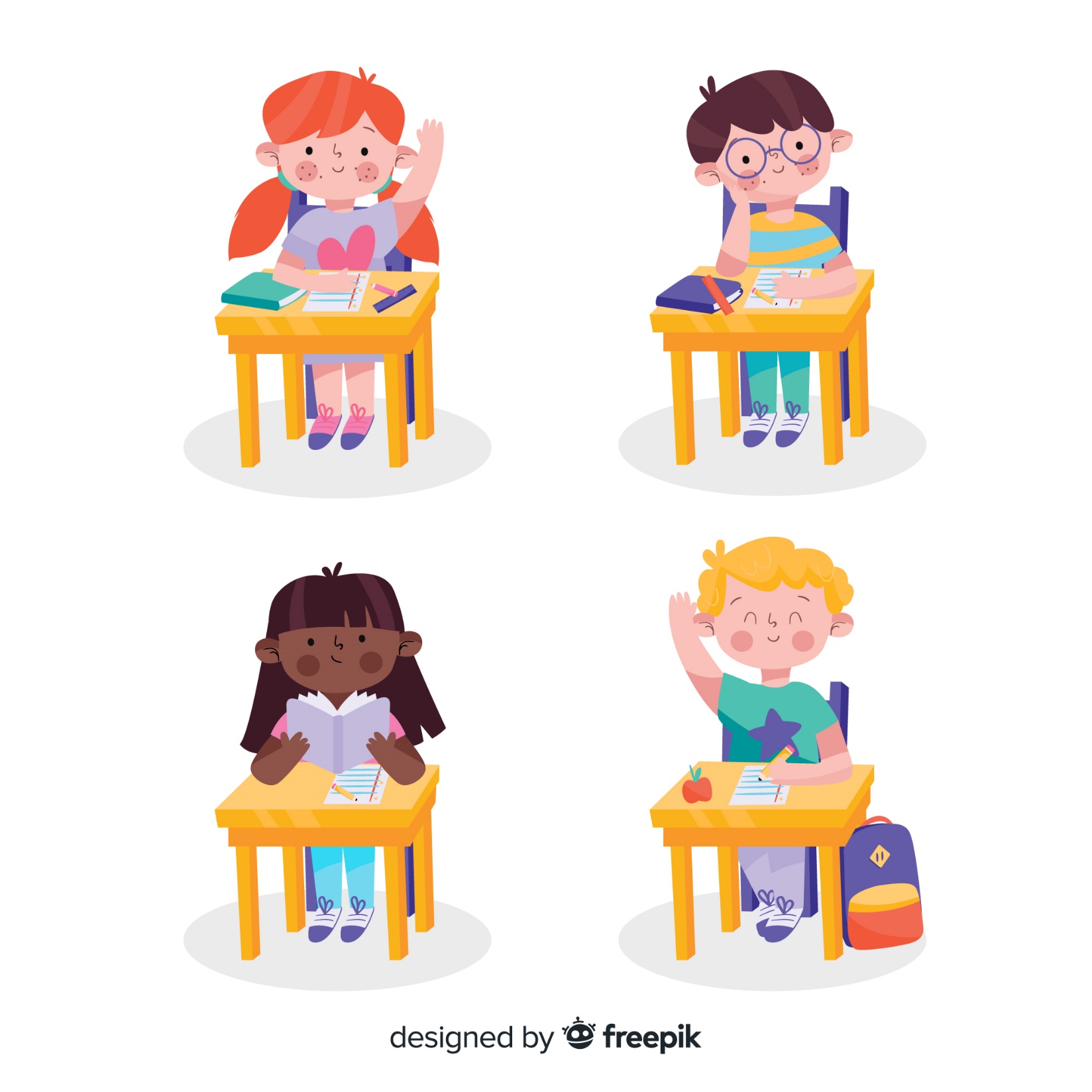 VIẾT CHÍNH TẢ
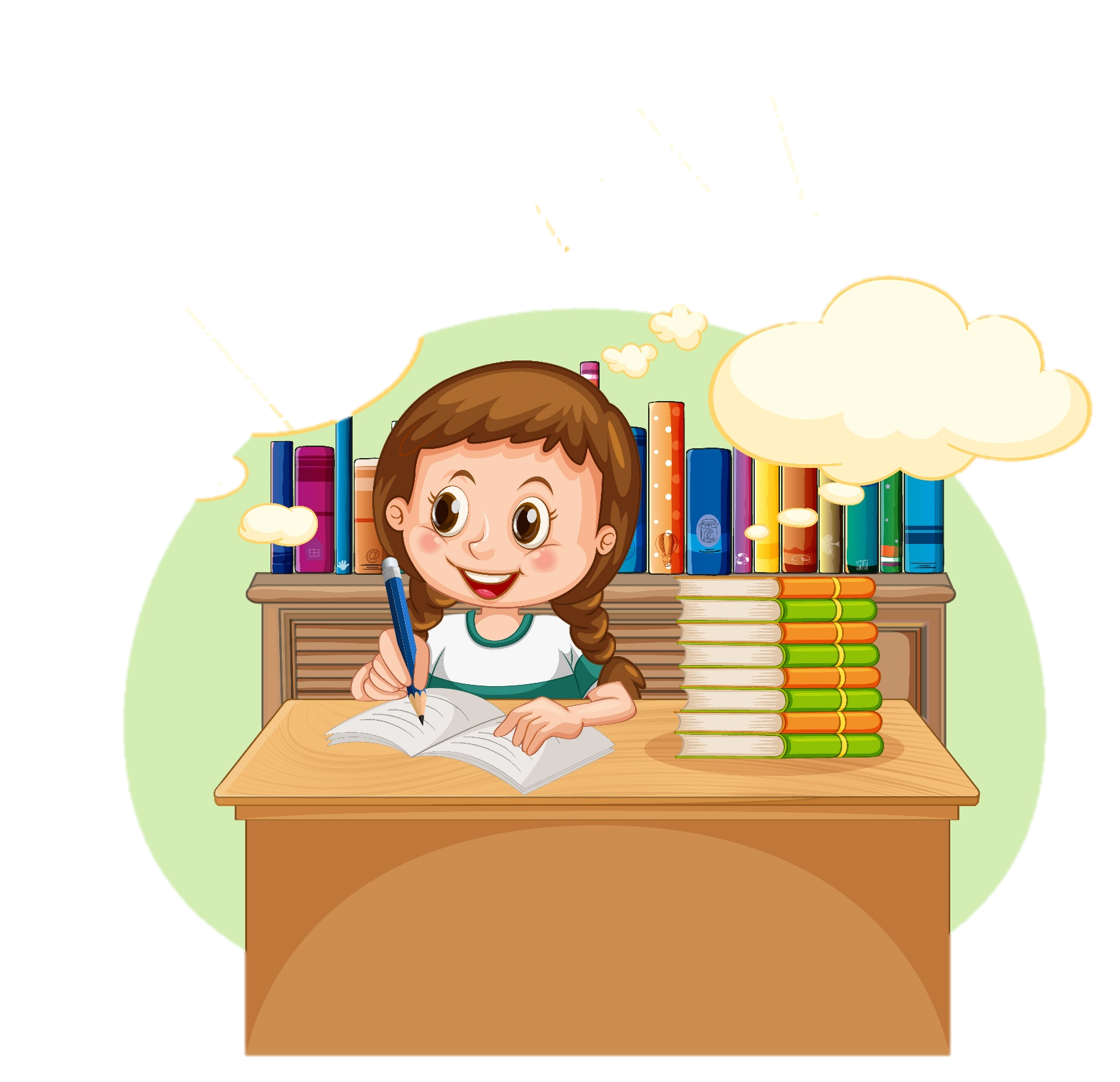 Nghe lời Cáo dụ thiệt hơn
          Gà rằng: “ Xin được ghi ơn trong lòng
               Hoà bình gà cáo sống chung
          Mừng này còn có tin mừng nào hơn
               Kìa, tôi thấy cặp chó săn
          Từ xa chạy lại, chắc loan tin này.”
               Cáo nghe hồn lạc phách bay
          Quắp đuôi, co cẳng chạy ngay tức thì.
               Gà ta khoái chí cười phì:
          “Rõ phường gian dối làm gì được ai.”
CHÍNH TẢ
Gà trống và cáo
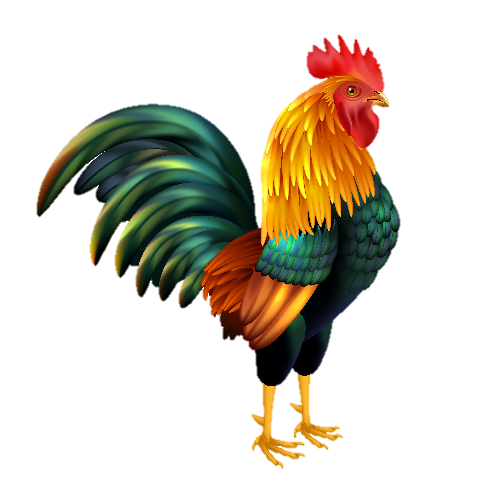 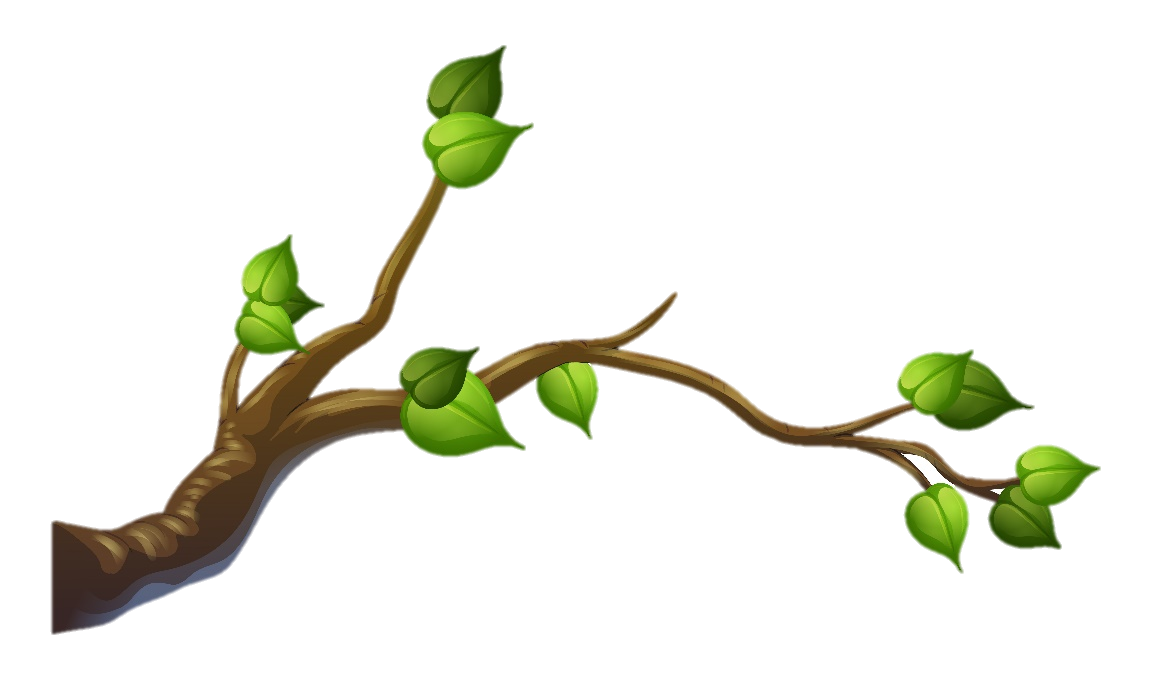 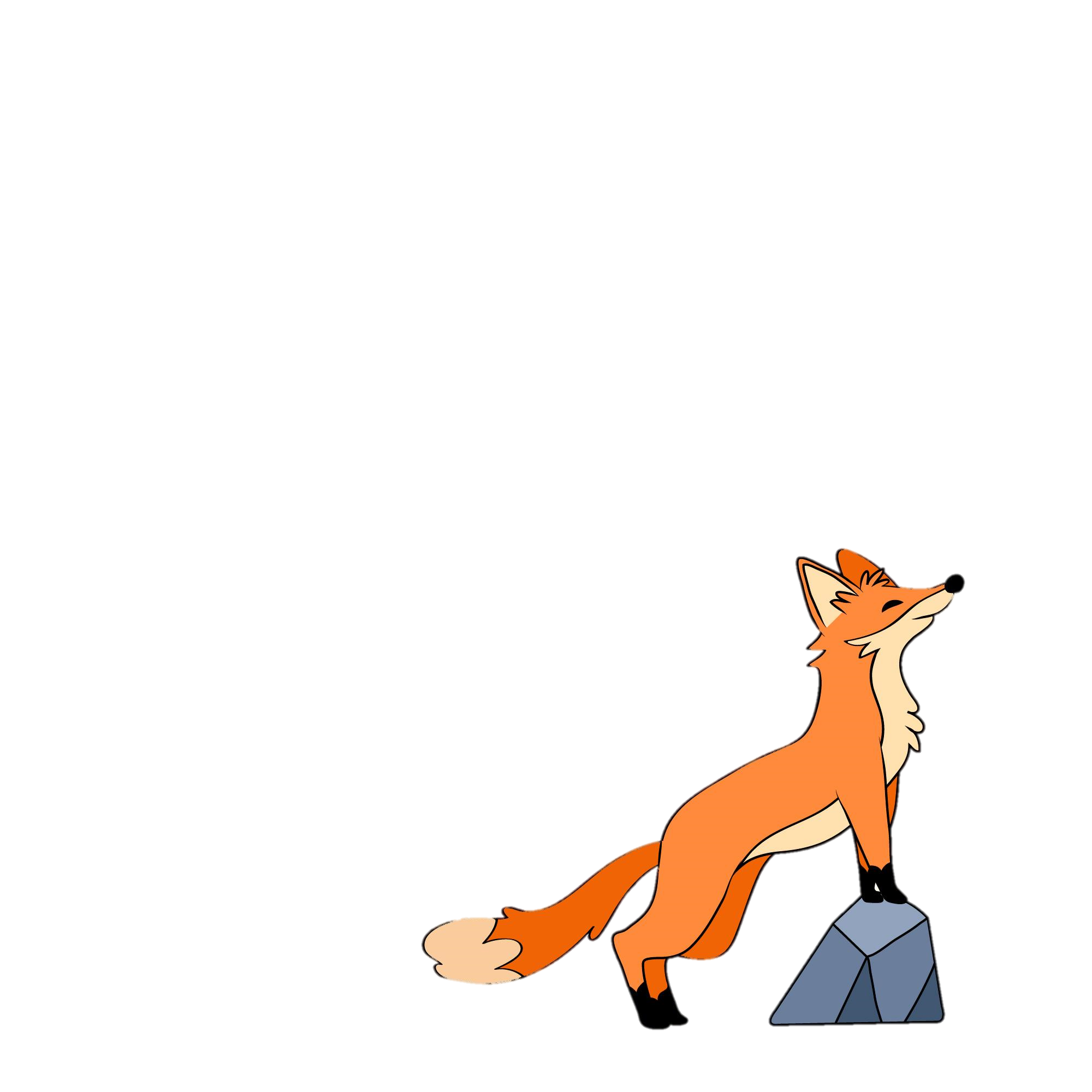 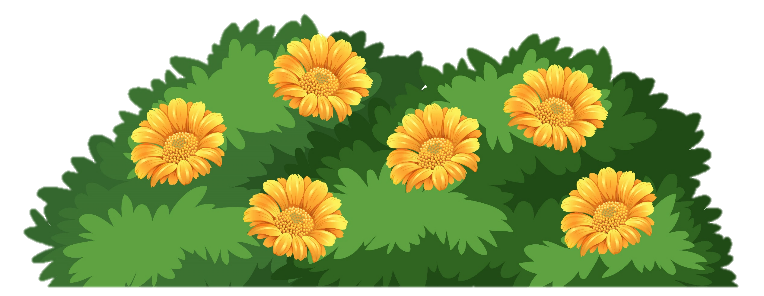 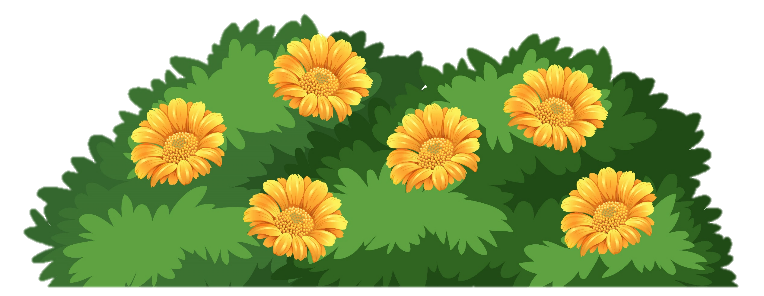 La Phông - ten
(Nguyễn Minh Lược dịch)
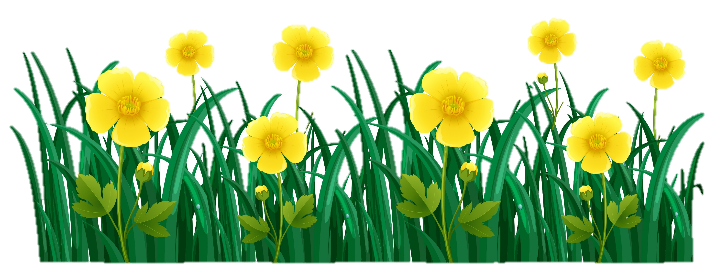 Vận dụng
VậN dụng
Bài 2: Tìm những chữ bị bỏ trống để hoàn chỉnh các đoạn văn dưới đây. Biết rằng:
a)  Những chữ đó bắt đầu bằng tr hoặc ch :
trí
Con người là một sinh vật có ...... tuệ vượt lên trên mọi loài, có phẩm ......... kì diệu là biết mơ ước. Chính vì vậy, họ khám phá được những bí mật nằm sâu ............lòng đất, .......  ngự được đại dương, ............ phục được khoảng không vũ ..... bao la. Họ là những .........nhân xứng đáng của thế giới này.
chất
chinh
trong
chế
trụ
chủ
Bài 3:Tìm các từ:
Chứa tiếng chí hoặc trí, có nghĩa như sau:
Ý muốn bền bỉ theo đuổi đến cùng một mục đích tốt đẹp là:
ý chí
trí tuệ
Khả năng suy nghĩ và hiểu biết là:
b) Chứa tiếng có vần ươn hoặc ương có nghĩa như sau:
vươn lên
- Cố gắng tiến lên để đạt tới mức cao hơn, tốt đẹp hơn là:
- Tạo ra trong trí óc hình ảnh những cái không có ở trước mắt hay chưa từng có là:
tưởng tượng
Sửa 
lỗi sai
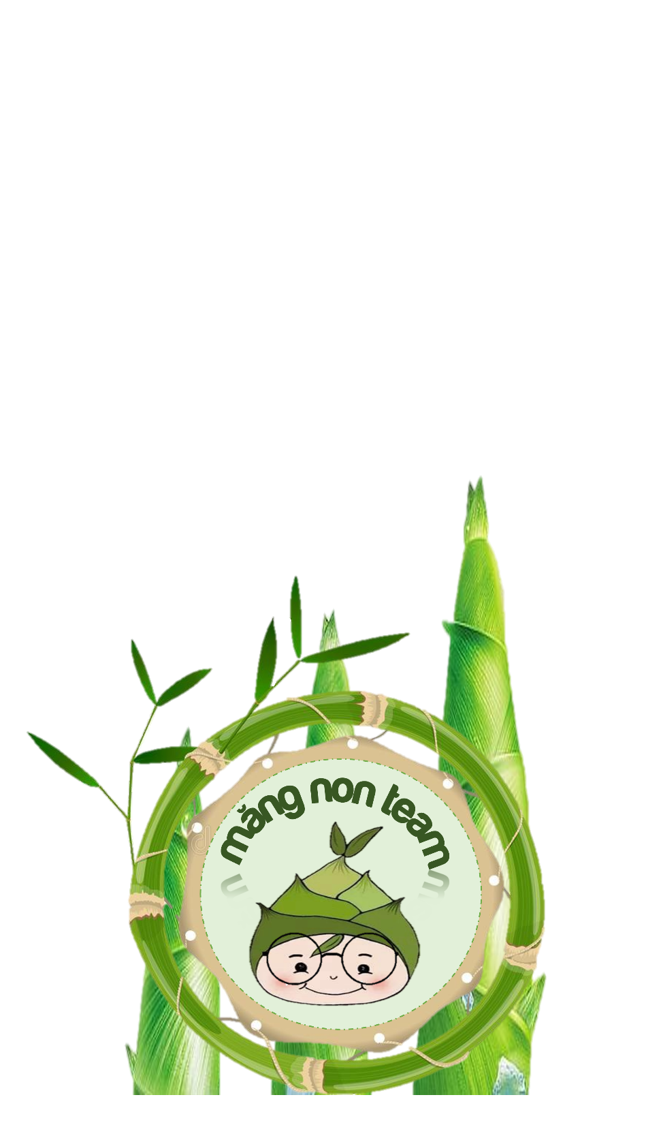 MĂNG NON – TÀI LIỆU TIỂU HỌC
CHUYÊN GIÁO ÁN ĐIỆN TỬ THEO TUẦN KHỐI 4 
BÀI THAO GIẢNG – ELEARNING
Nhóm chia sẻ tài liệu – Quà tặng: Măng Non – Tài liệu Tiểu học
Page: Măng Non – Tài liệu Tiểu học 
SĐT ZALO : 0382348780 - 0984848929
Những quà tặng tiếp theo sẽ được MĂNG NON cập nhật tại nhóm Măng Non – Tài liệu Tiểu học sau:https://www.facebook.com/groups/629898828017053Mời thầy cô tham gia nhóm để chủ động cập nhật bài giảng điện tử lớp 4 và quà tặng hằng tuần mới nhất nhé!